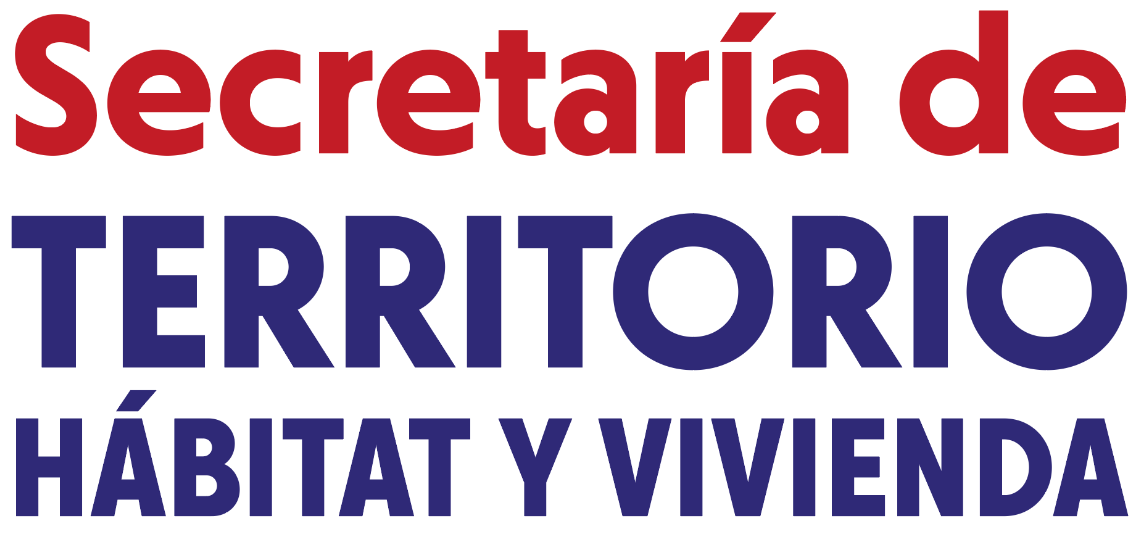 ORDENANZA METROPOLITANA REFORMATORIA DEL CÓDIGO MUNICIPAL PARA EL DISTRITO METROPOLITANO DE QUITO, QUE REGULA LA INFRAESTRUCTURA FÍSICA PARA LAS REDES DE ENERGÍA ELÉCTRICA Y DE TELECOMUNICACIONES INSTALADAS EN LOS BIENES DE DOMINIO PÚBLICO DE USO PÚBLICO
SEGUNDO DEBATE
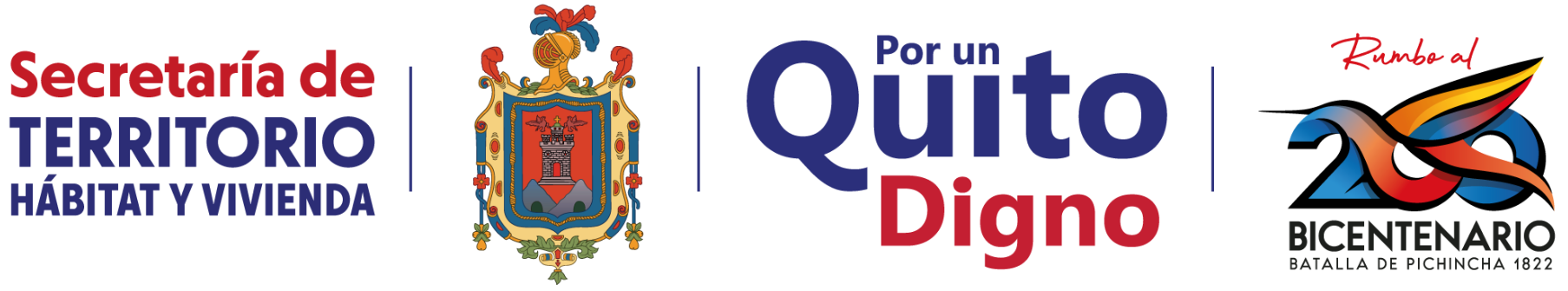 OBSERVACIONES A LA ORDENANZA METROPOLITANA DE INFRAESTRUCTURA FÍSICA PARA LAS REDES DE ENERGÍA ELÉCTRICA Y DE TELECOMUNICACIONES INSTALADAS EN LOS BIENES DE DOMINIO PÚBLICO DE USO PÚBLICO
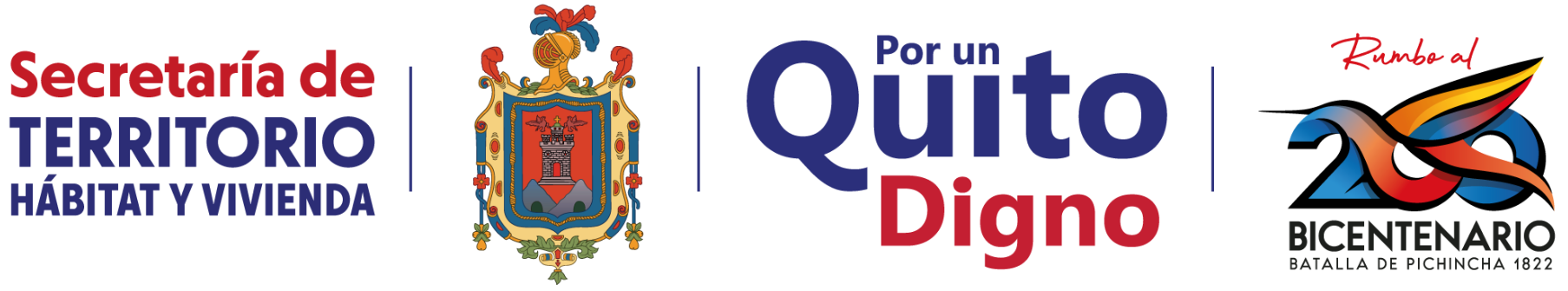 OBSERVACIONES A LA ORDENANZA METROPOLITANA DE INFRAESTRUCTURA FÍSICA PARA LAS REDES DE ENERGÍA ELÉCTRICA Y DE TELECOMUNICACIONES INSTALADAS EN LOS BIENES DE DOMINIO PÚBLICO DE USO PÚBLICO
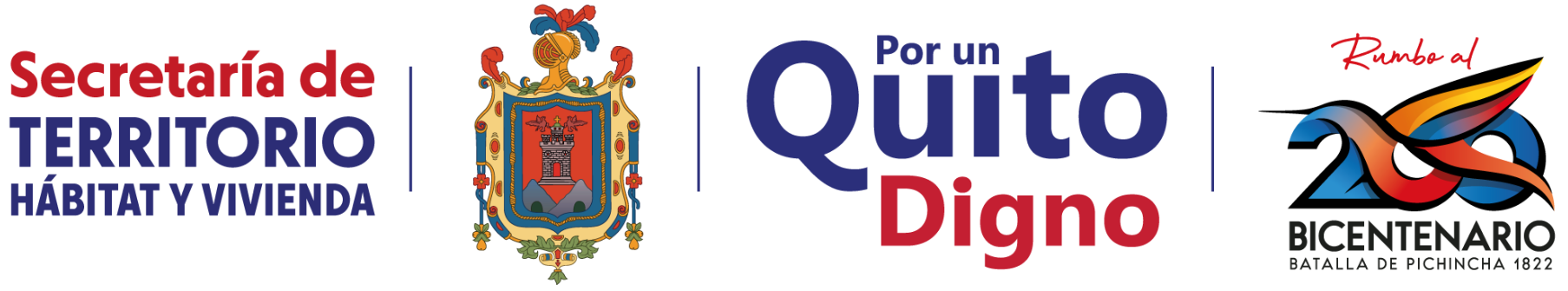 OBSERVACIONES A LA ORDENANZA METROPOLITANA DE INFRAESTRUCTURA FÍSICA PARA LAS REDES DE ENERGÍA ELÉCTRICA Y DE TELECOMUNICACIONES INSTALADAS EN LOS BIENES DE DOMINIO PÚBLICO DE USO PÚBLICO
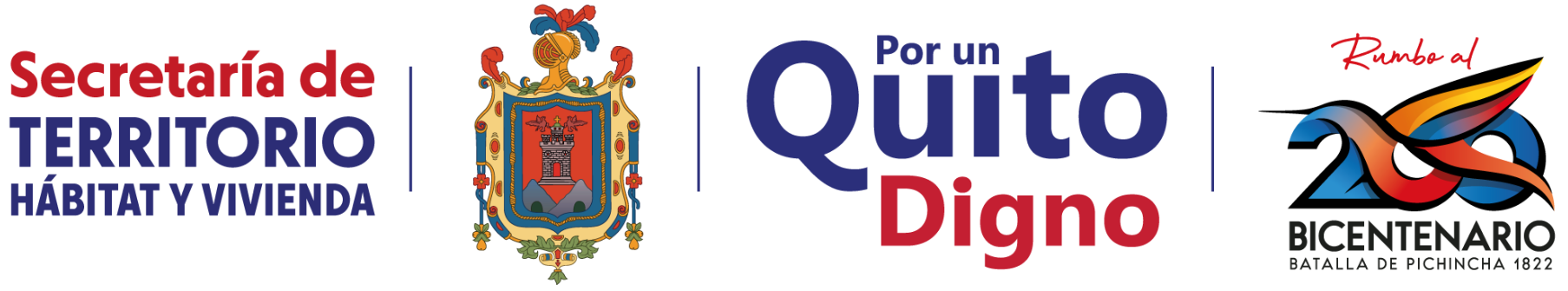 OBSERVACIONES A LA ORDENANZA METROPOLITANA DE INFRAESTRUCTURA FÍSICA PARA LAS REDES DE ENERGÍA ELÉCTRICA Y DE TELECOMUNICACIONES INSTALADAS EN LOS BIENES DE DOMINIO PÚBLICO DE USO PÚBLICO
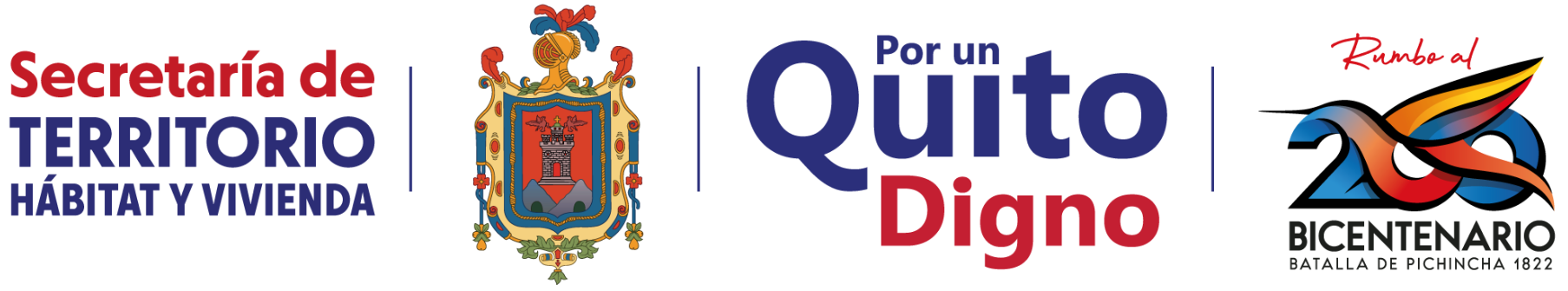 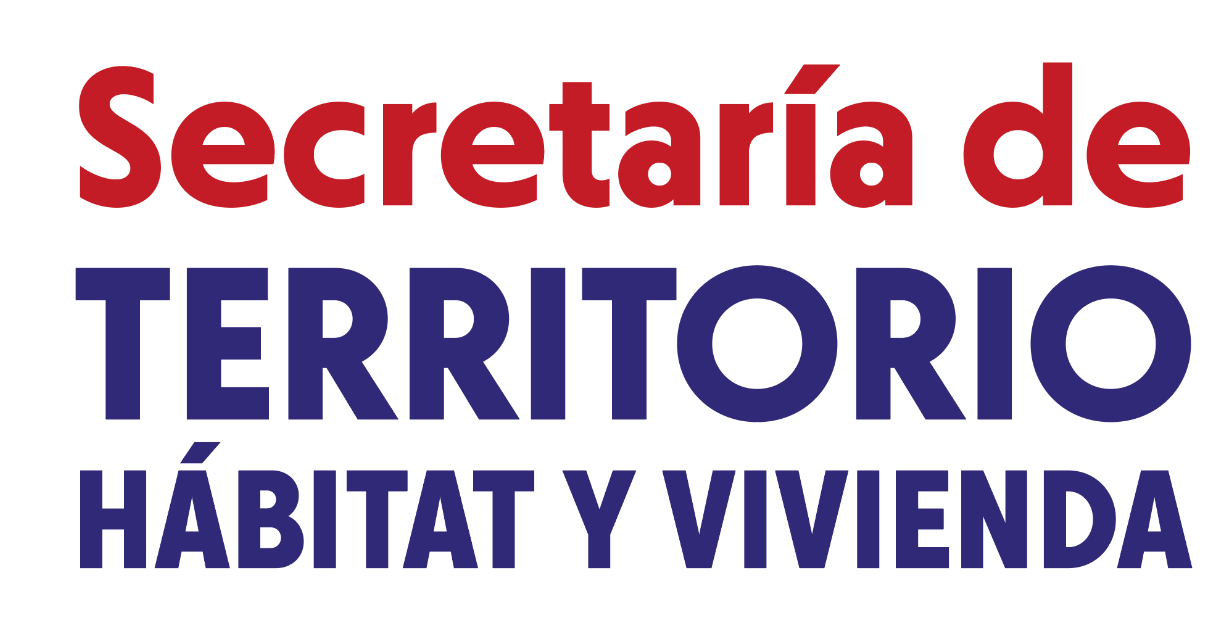